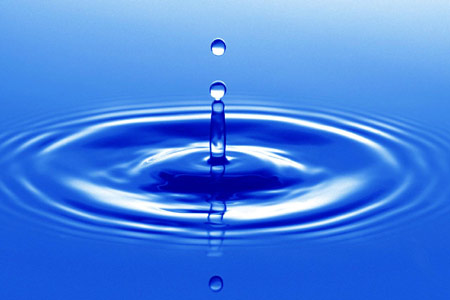 SVJETSKI DAN VODA
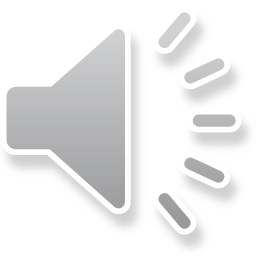 Najveći dio površine našeg planeta prekriven je vodom.
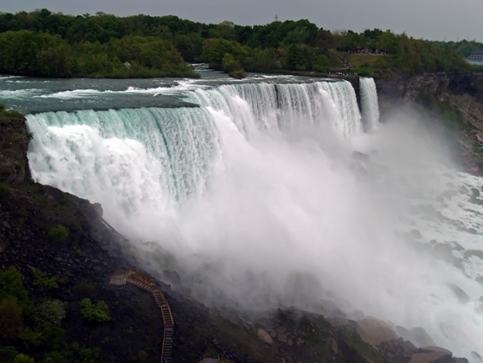 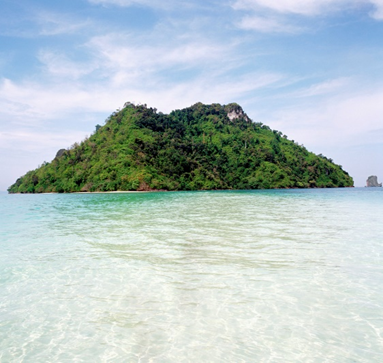 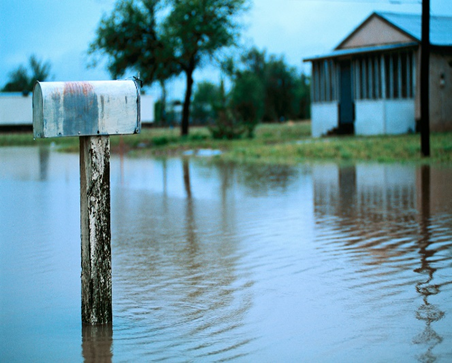 U različitim oblicima…
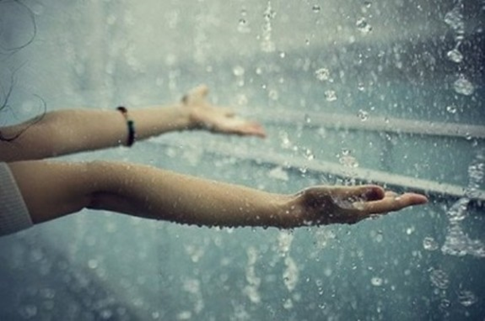 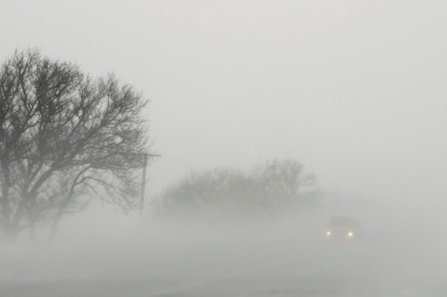 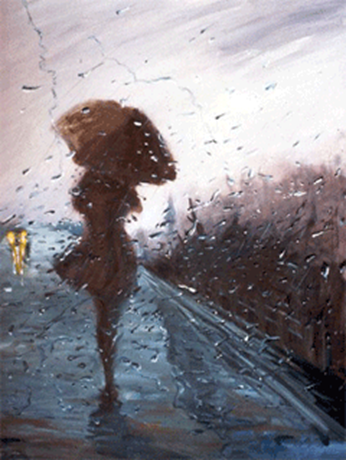 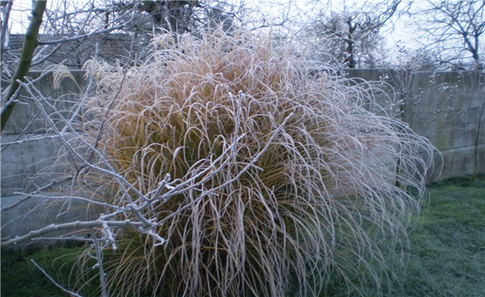 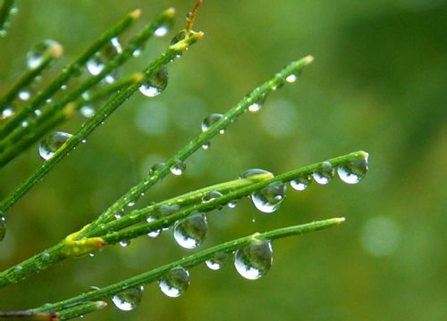 Na Zemlji se nalazi oko 1,4 milijarde km3 vode (71% Zemljine površine).

Većina te vode čak 97,5% otpada na slanu vodu (mora i oceani), slatke vode ima 2,5%, a od toga su <1% rijeke i jezera, 30% podzemne vode, a 69,9% zamrznuto je na polovima. 

Samo je 0,8% od ukupne vode dostupno za ljudsku upotrebu što je 11,2 milijuna km3.
Svjetski dan voda obilježava se svake godine 22.ožujka.
Prve važne preporuke o problemima vezanim za vodu i vodne resurse bile su formulirane na konferenciji Ujedinjenih naroda o vodama koja je održana 1977. godine u Argentini.
Nakon konferencije Ujedinjenih naroda o okolišu i razvoju u Rio de Janeirou, opća skupština UN je rezolucijom od 22. ožujka 1993, odlučila da se 22. ožujak svake godine obilježi kao Svjetski dan voda
22. ožujka svake godine, diljem svijeta, posebno se skrene pozornost na probleme vezane za vodu i vodene resurse, s tim da se svake godine obilježava uz drugi moto.
Tema Svjetskog dana voda 2018. godine je bila „Priroda uz vodu” uz kampanju „Odgovor je u prirodi”.
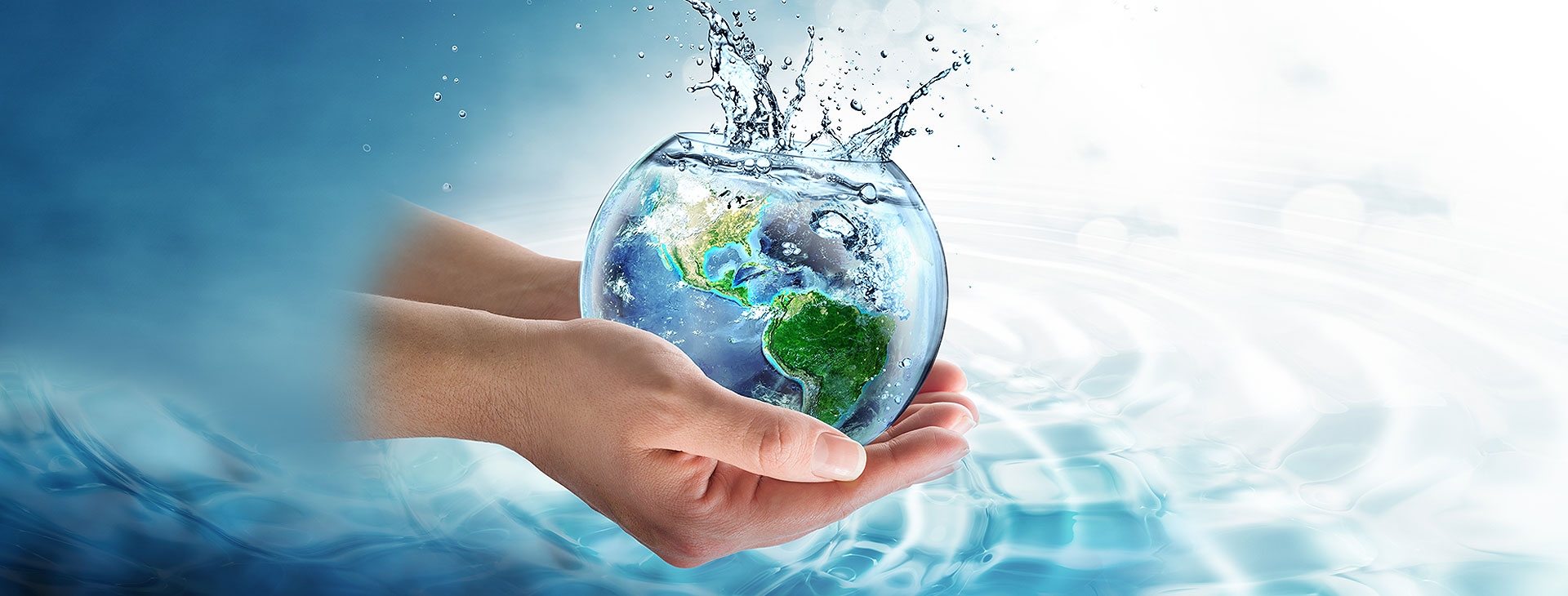 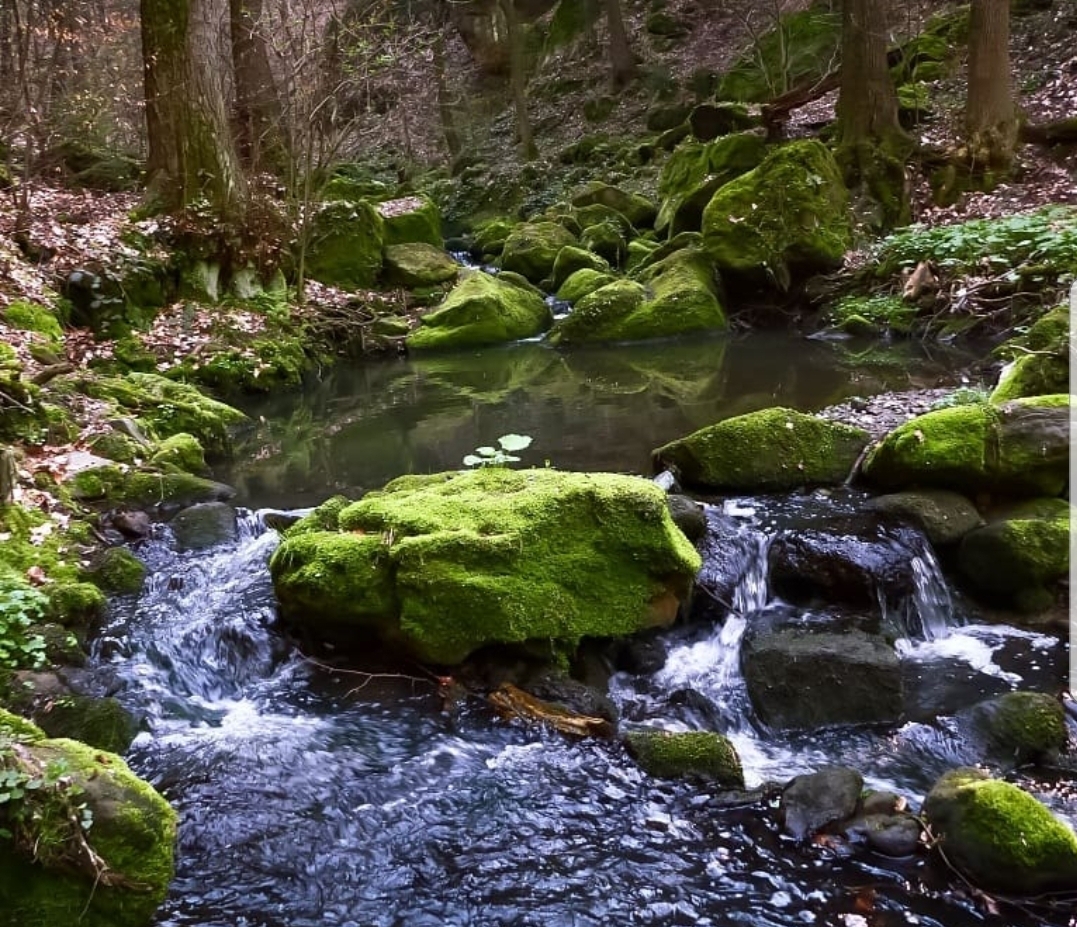 Globalno gledano, 70% vode se koristi u poljoprivredne svrhe, 20% koristi industrija za proizvodnju i dobivanje energije, dok se preostalih 10% koristi za domaću uporabu. 
Danas 2,1 milijarda ljudi živi bez sigurne pitke vode kod kuće, što utječe na njihovo zdravlje i život.
Voda u takvim područjima nije zaštićena od onečišćenja jer se oko 80% otpadnih voda vraća natrag u prirodu.
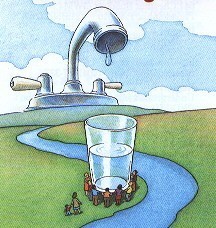 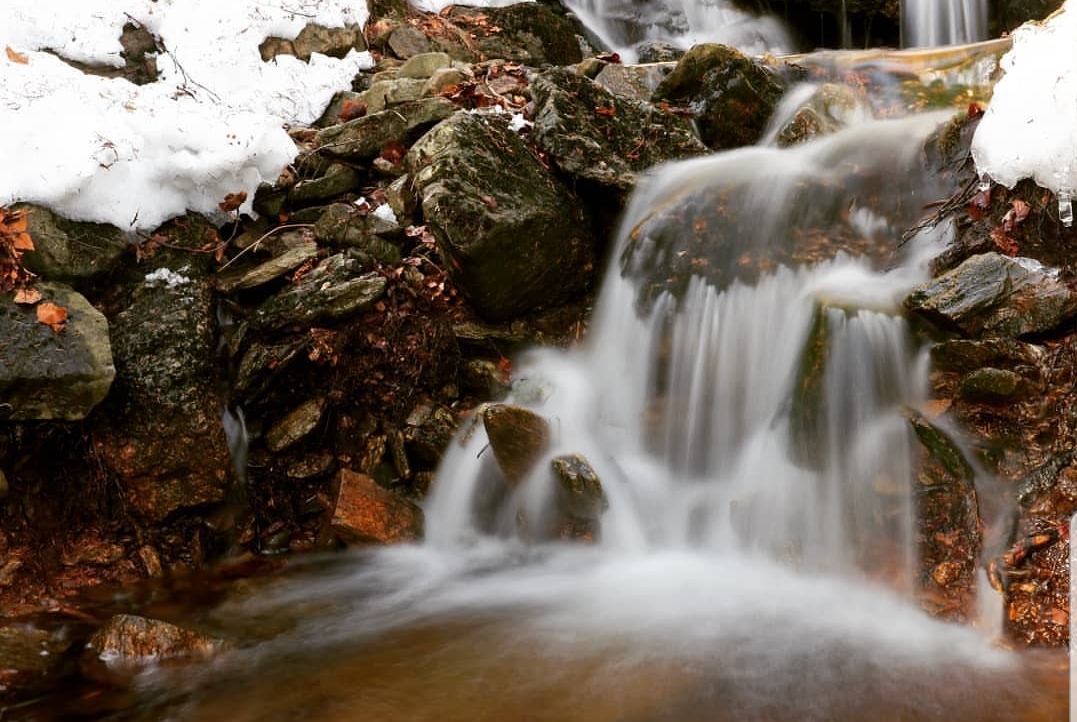 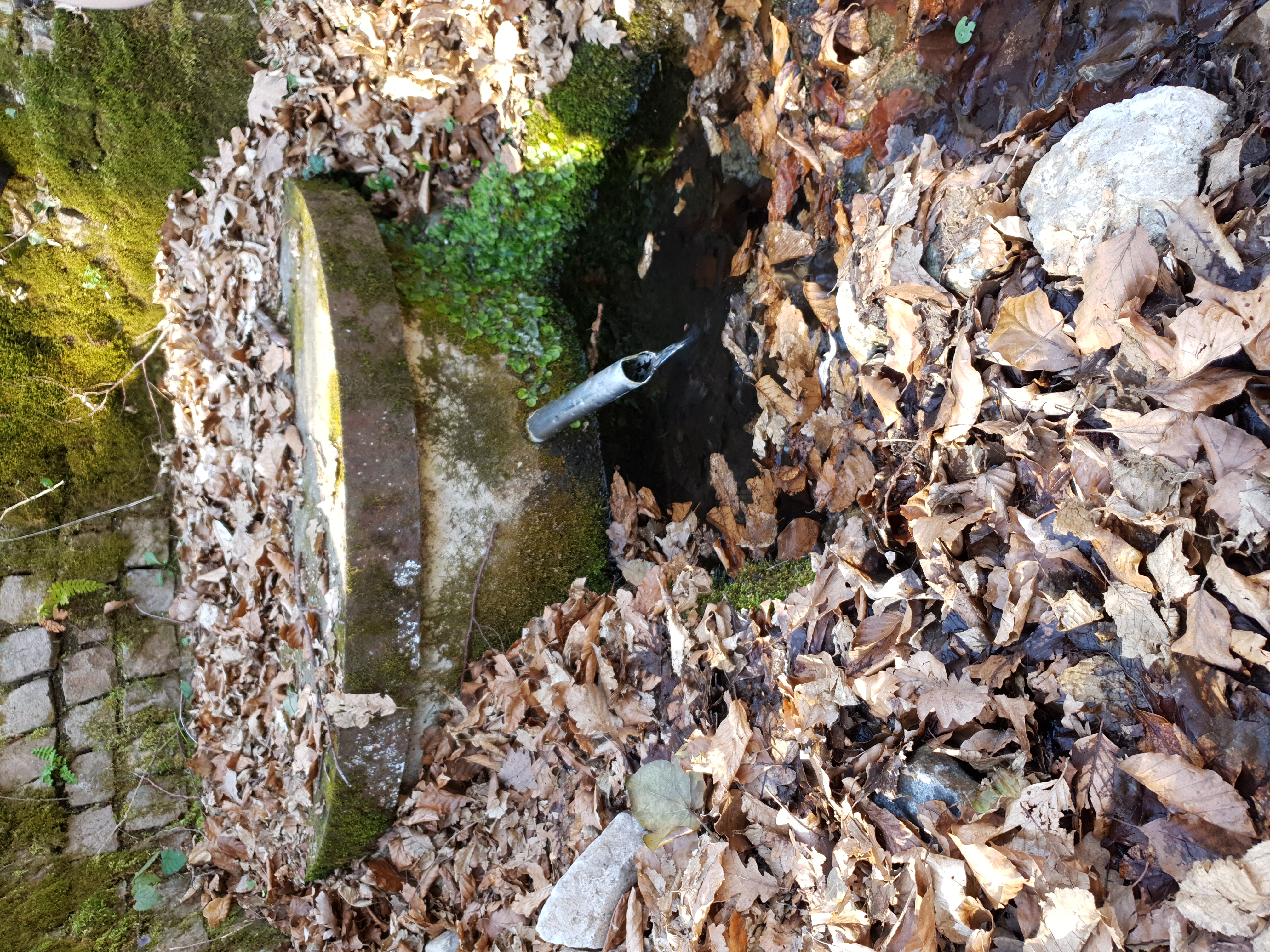 „Svaka kap vode je na beskonačnomputovanju kroz nebo, tlo i potoke,kroz naše živote i natrag u prirodu”